Vergleich und kritische Evaluierung der verrechneten Kosten beim Bezahlen über NFC mit Kreditkarten und Bankomatkarten anstatt mit Bargeld
Marko Dzigumovic/ h1554137
Wintersemester 2020/21
Seminar aus BIS
Einleitung
NFC- System
Kredit,- Debit- Prepaidkarten
Gebühren beim Einsatz von Bargeld
Gebühren beim Einsatz von NFC- Karten
Preiswerte Onlinebanken
NFC- Zahlungssystem
Nicht nur bei Zahlungskarten
Smartphone, Smartwatch
Sehr sicher
Sehr geringe Distanz
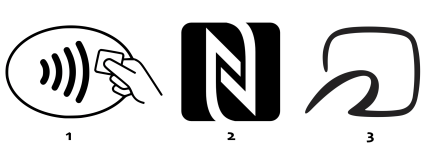 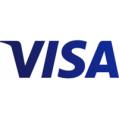 Kredit- und Prepaidkarten
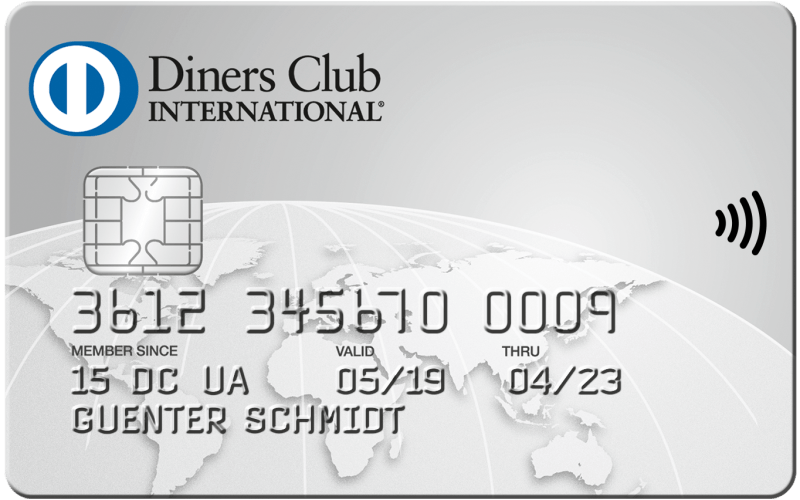 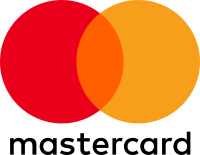 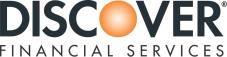 Mastercard
Visa
Diners Club
Discovery Financial Services
American Express
China UnionPay
Japan Credit Bureau
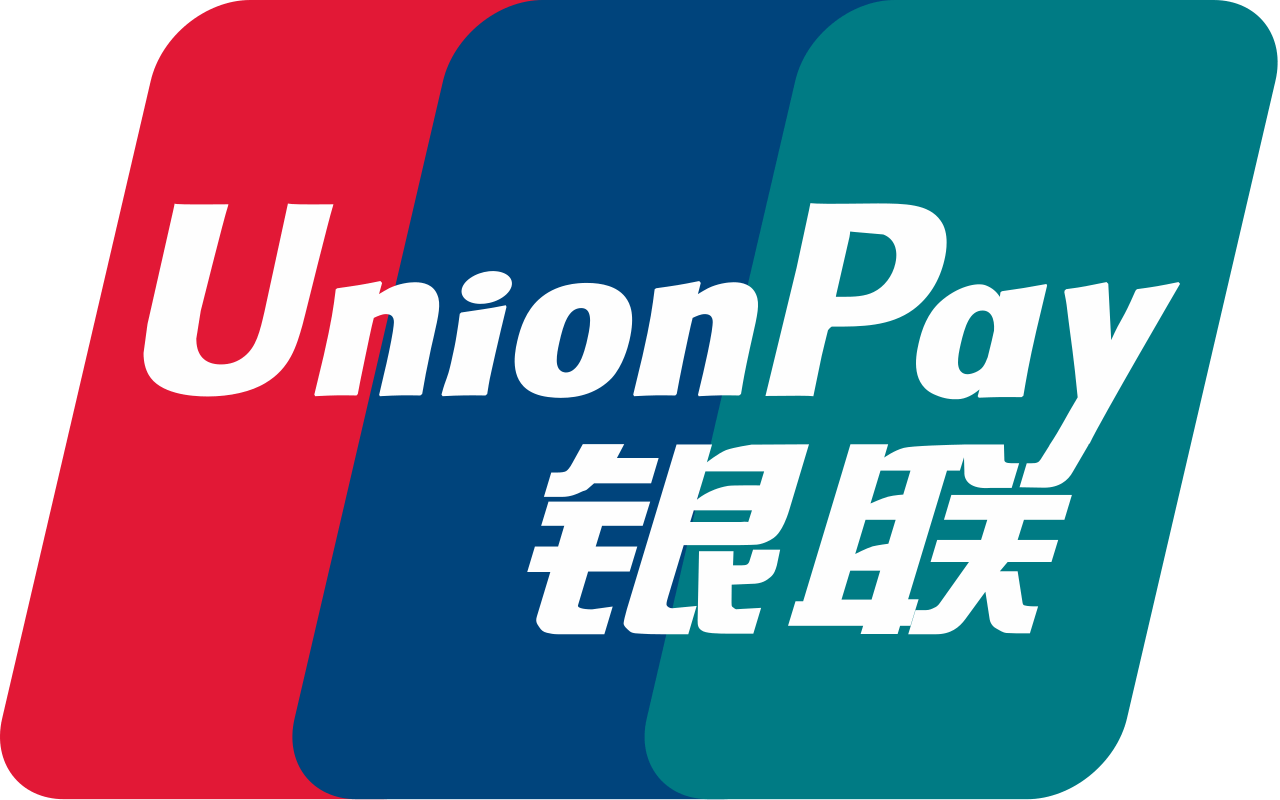 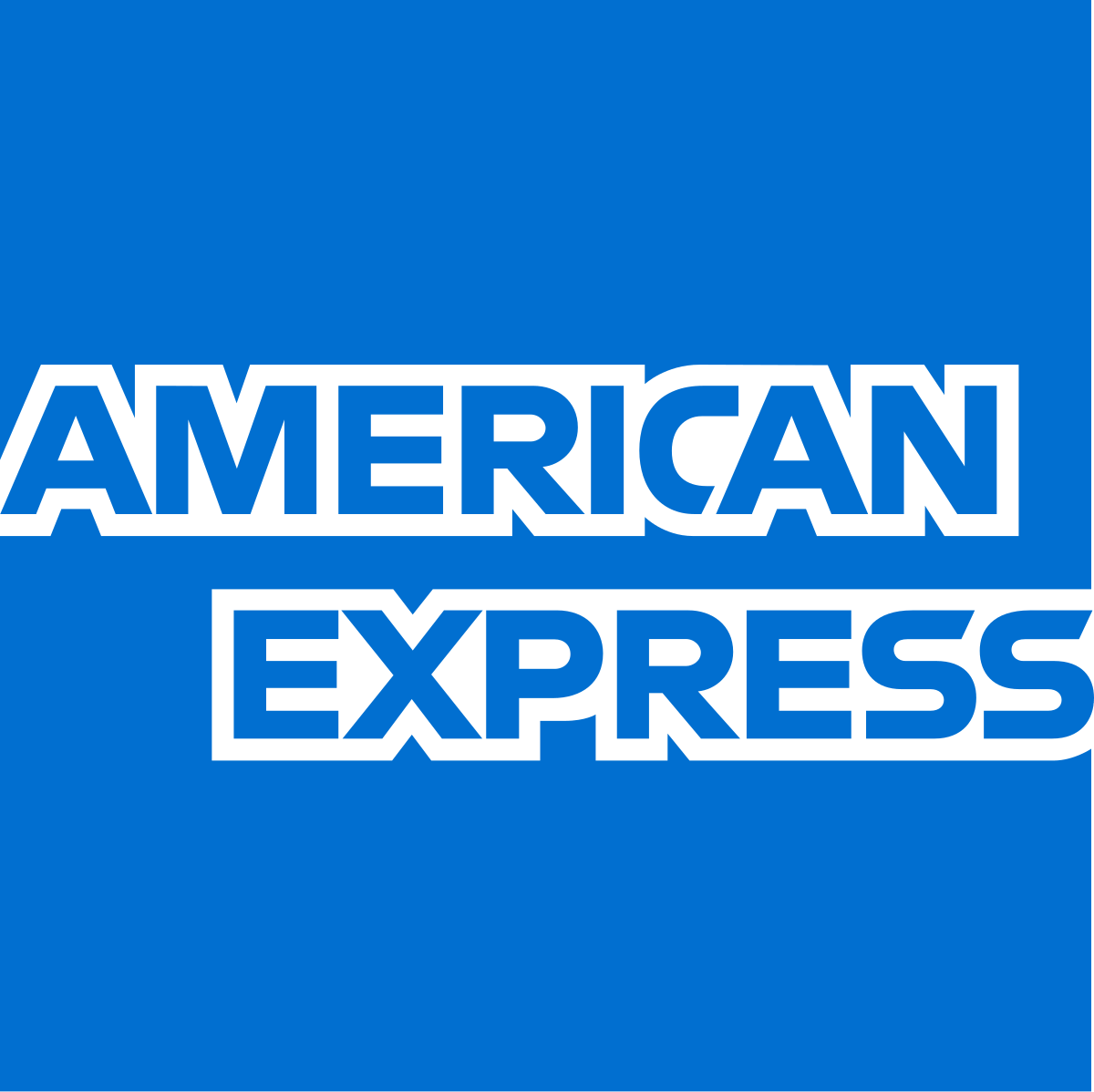 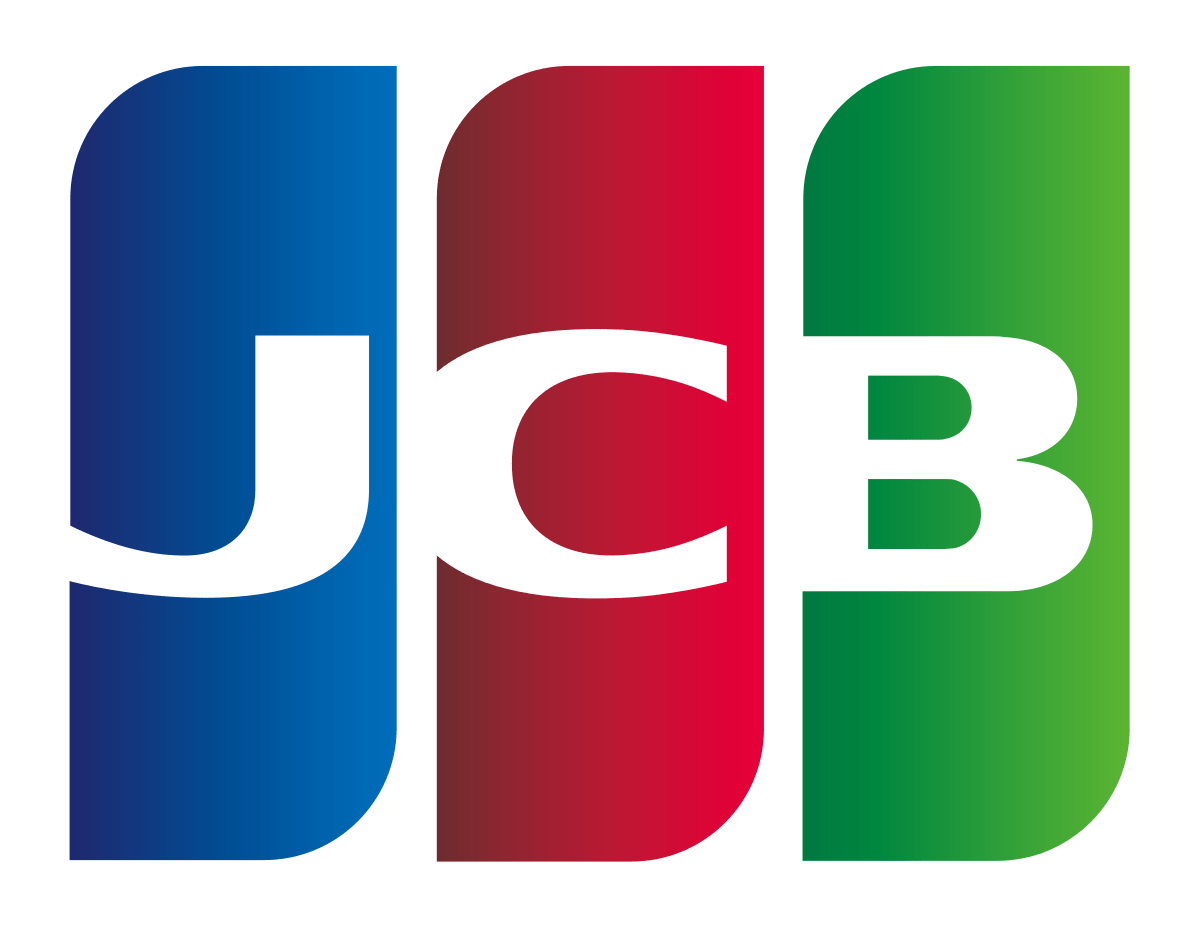 Kreditkarten
Überziehungsrahmen
Bonität
Einkommensabhängig
(immer) Kostenpflichtig
Prepaidkarten
Kein Überziehungsrahmen
Bonität wird nicht überprüft
Nicht Einkommensabhängig
Großteils kostenlos
Bankomatkarten
Debitkarten
Abbuchung direkt vom Bankkono
Meastro und V-Pay
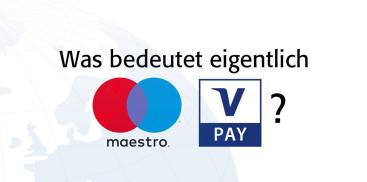 Gebühren beim Einsatz von Bargeld
EU/ EU- Ausland
Wechselkurs
Obergrenzen
Frankreich bis 1.000€ und Belgien bis 3.000€
Sicherheit
Anonymität
Manipulationsentgeld
Gebühren beim Einsatz von NFC- Karten
Euro/ nicht- Euroraum
Bargeldbehebungsgebühr und Manipulationsentgeld
Akzeptanz
Versicherung
Sicherheit
Bonusprogramme
Preiswerte Onlinebanken
Prepaidkarten
Gute Konditionen
N26/  Transferwise
Revolut
Neue Gebühren und Freibetragsgrenzen
200€ danach 2%
1000€ pro Monat kostenlos wechseln
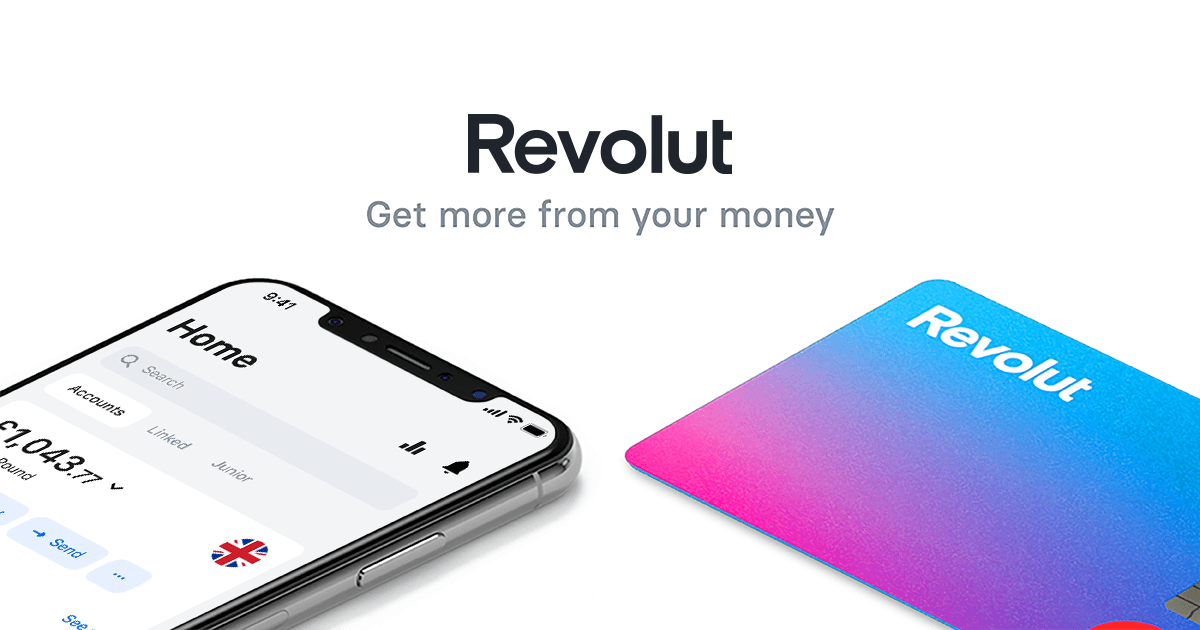 Zusammenfassung
Euro/ nicht Euro
Welche Karte?
Viel im Ausland?
Individuelle Entscheidung
Mix aus Zahlungskarten und Bargeld
Vielen Dank für die Aufmerksamkkeit!Fragen?
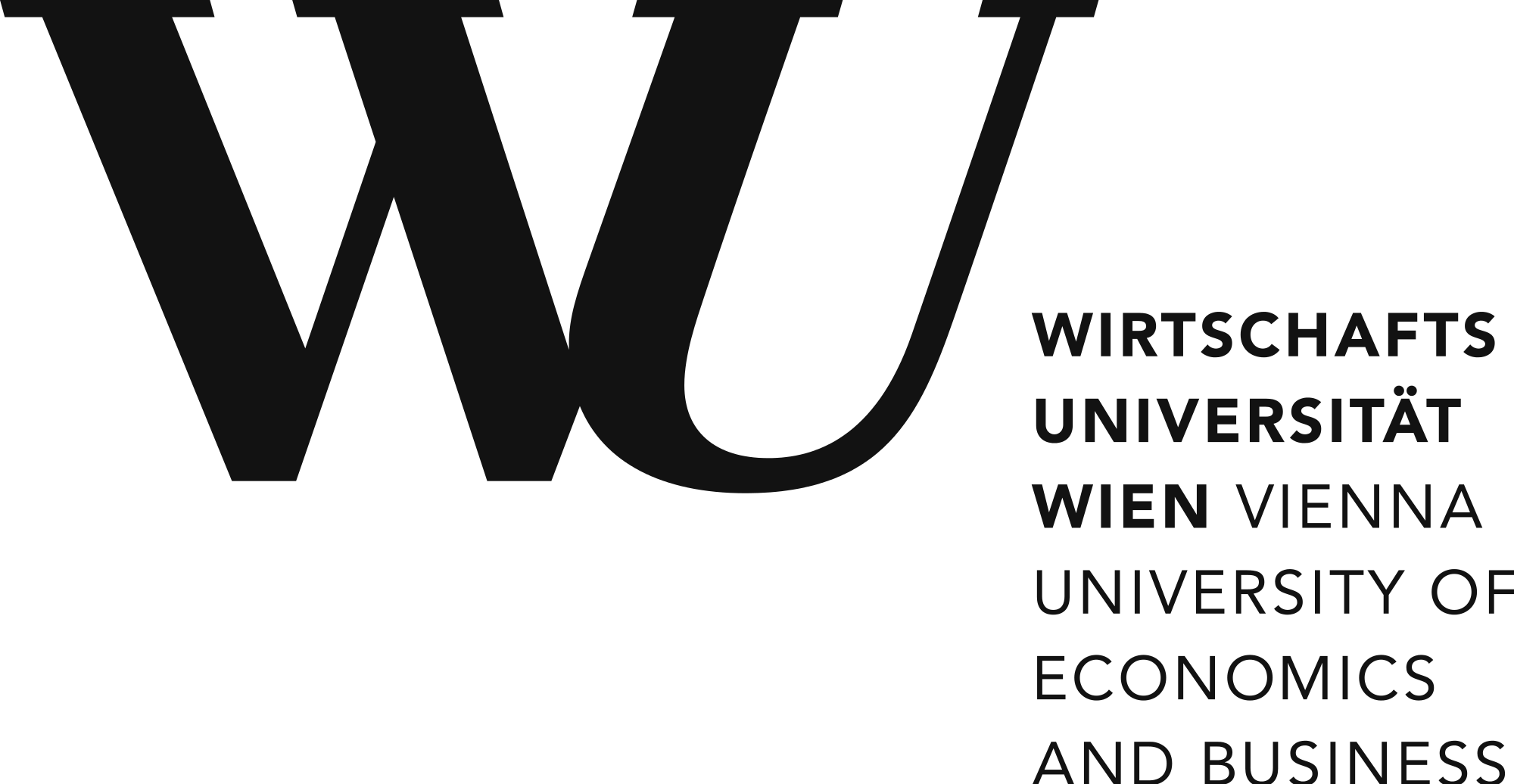